Helping Workers Keep Their Jobs After an Injury, Illness, or Disability
Presenters

Irma Perez-Johnson, Mathematica Policy Research
Yonatan Ben-Shalom, Mathematica Policy Research
David Stapleton, Mathematica Policy Research

Discussants

Jennifer Sheehy, Office of Disability Employment Policy, U.S. Department of Labor
Annette Bourbonniere, University of Rhode Island

Washington, DC
September 13, 2016
Welcome
Moderator
Heinrich Hock
Mathematica
About the Center for Studying Disability Policy (CSDP)
CSDP was established by Mathematica in 2007 to provide the nation’s leaders with the data they need to shape disability policy and programs to fully meet the needs of all Americans with disabilities.
The Stay-at-Work/Return-to-Work (SAW/RTW) Policy Collaborative
Sponsored by the Office of Disability Employment Policy at the U.S. Department of Labor
Identifies and assesses options to help some of the millions of workers who have medical problems:
Stay in the workforce
Postpone/avoid entry into the Social Security Disability Insurance (SSDI) program
Focal points
Early intervention—while still attached to labor force
State-level: states know the territory and have the tools
Important role for public-private partnerships
Exit from Labor Force and Entry into SSDI Due to Medical Problems Is Considerable
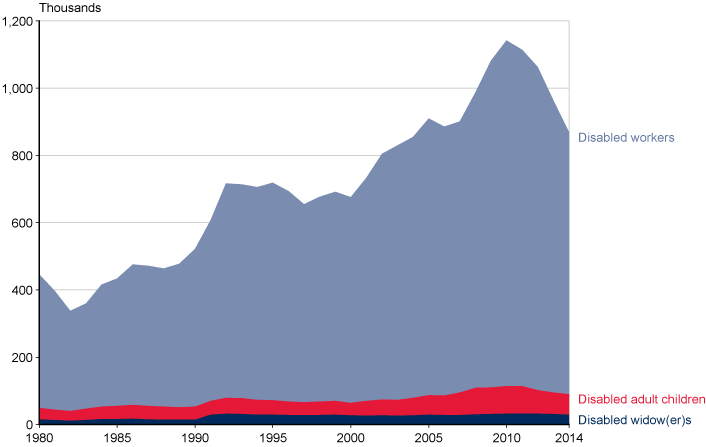 Source: Annual Statistical Report on the Social Security Disability Insurance Program, 2014
Societal Benefits Outweigh Costs of Implementing Successful SAW/RTW Programs
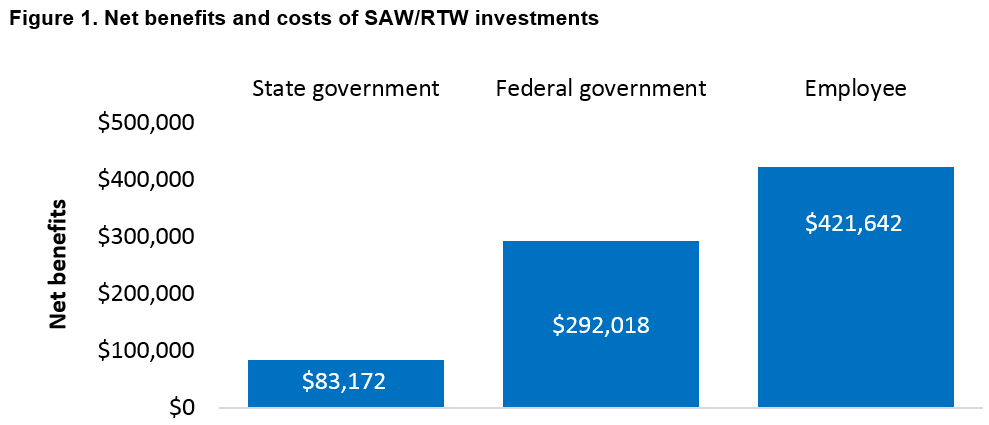 Today’s Speakers
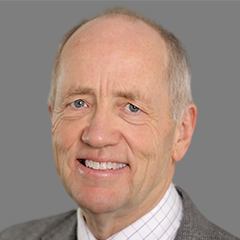 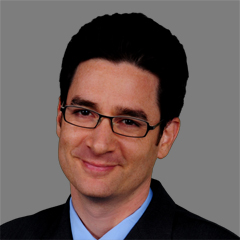 Yonatan Ben-Shalom
Mathematica
Irma Perez-Johnson
Mathematica
David Stapleton
Mathematica
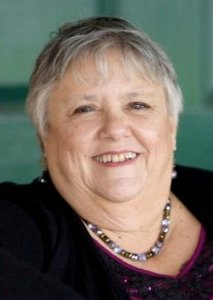 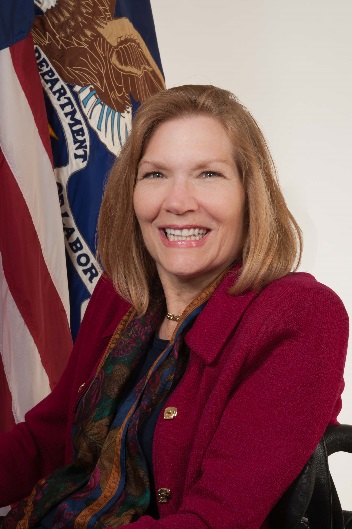 Jennifer Sheehy
ODEP/DOL
Annette Bourbonniere
University of Rhode Island
Behavioral Interventions to Promote Job Retention After Injury or Illness
Irma Perez-Johnson • Kara Contreary
Mathematica
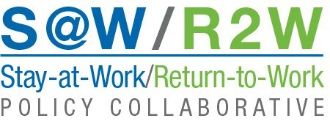 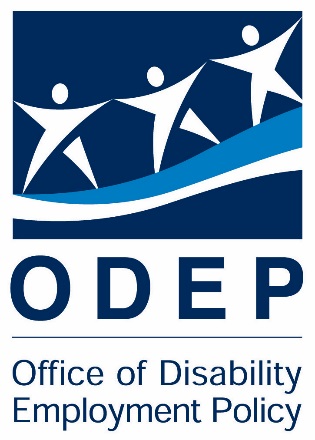 Policy Work Group
Iwan Barankay—The Wharton School, University of Pennsylvania
Yonatan Ben-Shalom—Mathematica
Annette Bourbonniere—Independent consultant
Jennifer Christian—Webility Corporation
Jodi Jacobson Frey—University of Maryland School of Social Work
Ron Goetzel—Johns Hopkins Bloomberg School of Public Health
Douglas Hough—Johns Hopkins Bloomberg School of Public Health
Michael Reed—North American Spine Foundation
David Stapleton—Mathematica
James Vander Hulst—Disruptive Innovations for Social Change
How SAW-RTW Decisions May Be Made
Treatment
Seeks information (online or from friends, coworkers, or lawyers)
Seeks care from physician
Applies for long-term disability insurance
Temporary leave
Private insurance, workers’ compensation, or SSDI
START: Worker experiences onset or deterioration of medical condition
Employer becomes aware of condition; worker may request support or accommodation
Stays at work (in some capacity)
Worker actions
Returns to work
Physician interactions
Employer interactions
Reasons Why Key Actors Make “Bad” Decisions
Workers
Stress due to uncertainty and financial, physical hardship
Complexity of decisions and information overload
Underestimated ability to adapt, “present bias”
Underestimated benefits of work, costs of long-term disability
Physicians
Limited time, attention to devote to nonhealth issues
Lack of familiarity with evidence-based guidelines for time off work or referral to specialists
Employers
Underestimated benefits of retaining worker
Overestimated costs of supporting accommodations
Multiparty Dialogues (MPDs)*
WHAT: Bring benefits representative, worker, medical proxy, and employer together to develop a plan and timeline for worker to return to work
WHEN: Triggered by initiation of a claim for short-term disability insurance (STDI) or workers’ compensation (WC) or by a request for extended leave from work
WHO: Funder could be STD insurer or state/federal government
HOW: Administrator could be insurer, employee assistance program, employer resource network, or public workforce system (employment service, vocational rehabilitation)

*Compulsory dialogues in Norway (Markussen et al. 2015)
Other Promising Strategies Could Complement MPDs or Be Tested on Their Own
Job retention coach
Periodic sessions with a coach who has specialized training 
Goal is to procure the best outcome for the worker
Washington State’s Centers of Occupational Health and Education (COHEs) (Stapleton and Christian 2016)
Financial counseling 
Advice on financial outcomes if worker stays at work vs. goes on long-term disability
Supported by standardized online tool
Disability Benefits 101 (World Institute on Disability 2015)
Bonuses or other incentives for RTW 
Offered as alternative to receiving Unemployment Insurance (UI) and SSDI for temporary/permanent income support
Tied to milestones in RTW plan
UI re-employment bonus experiments and personal reemployment accounts (Decker and Perez-Johnson 2004; O’Leary et al. 2005; Kirby et al. 2008)
Interventions Based on Electronic Health Records (EHRs)*
WHAT: Guidelines for treatment and time off work are automatically displayed based on EHR entries
WHEN: Triggered by diagnosis code indicating potential for work loss or request for days off work
WHO: Could be funded by state or federal government
HOW: Could be tested within large provider networks such as hospital systems with a common EHR

*Kaiser-Permanente ARx (Wiesner et al. 2016); antibiotic prescribing guidelines with “accountable justification” (Meeker et al. 2016)
Other Strategies to Address Behavioral Bottlenecks
Broad information campaign*
Physician education
Employment as a metric for health care quality

*Australian public information campaign (Buchbinder et al. 2001;         Buchbinder and Jolley 2004; Prather n.d.)
For More Information
Irma Perez-Johnson
609-275-2339
iperez-johnson@mathematica-mpr.com

Kara Contreary
510-285-4616
kcontreary@mathematica-mpr.com
How Can States Help Workers Keep Their Jobs After Injury, Illness, or Disability
Yonatan Ben-Shalom
Mathematica
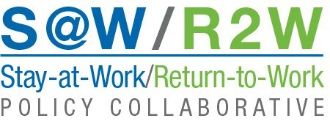 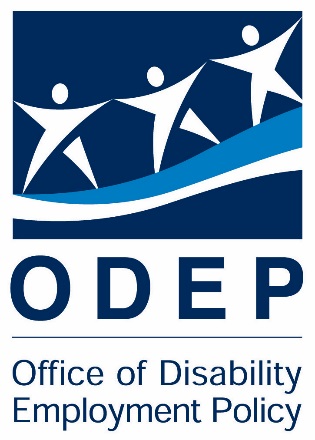 Credits
Members of the policy work group
Peggy Anderson, Alabama Department of Rehabilitation Services
Annette Bourbonniere, University of Rhode Island
Fernanda Casimiro, Rhode Island Temporary Disability Insurance
Jennifer Christian, Webility Corporation
Alan McClain, Arkansas Rehabilitation Services
Nanette Relave, National Association of States United for Aging and Disabilities
James Smith, Vermont Division of Vocational Rehabilitation
David Stapleton, Mathematica
Others who helped
Duraé Johann, Delaware Office of Management and Budget
Steven Dicken, Invest EAP
Bobby Silverstein, Center for the Study and Advancement of Disability Policy
Kathy West-Evans, Council of State Administrators of Vocational Rehabilitation
States Can Leverage Existing Programs and Private-Sector Capabilities
States regularly interact with employers and workers
State agencies have tools to improve outcomes
Workforce development
VR
WC
Health care
Some states have already taken steps to help
Major Challenges Hinder States’ Ability to Help with Job Retention
Limited awareness, leadership regarding problem of job loss after injury, illness, or disability
Issue lacks visibility
Negative consequences are not recognized
Costs and benefits are misaligned in states versus in thefederal government
State agencies have not traditionally focused on workers at risk of job loss
Competing priorities, fragmented responsibilities, limited capacity, entrenched status quo
But Recent Developments Enhance States’ Ability to Help
New federal regulations
WIOA amendment to Rehab Act authorizes VR agencies to serve workers who are at risk of job loss, regardless of any order of selection
OFCCP revised rule implementing Section 503 of Rehab Act, requiring federal contractors and subcontractors to aspire to achieve 7 percent of employees with disabilities
Expanded health coverage under Affordable Care Act
States as model employers
WIOA = Workforce Innovation and Opportunity Act; OFCCP = Office of Federal Contract Compliance Programs
Where Have States Intervened to Improve Care and Reduce Costs?
Exemplary State Programs:The Exceptions That Prove the Rule
Recommended Steps for States (Claims-Based Interventions)
State WC systems
Washington State COHE model, behavioral nudges
Employment and accommodation subsidies
SAW/RTW training and incentives for employers
State STDI programs
Partial RTW, proactive case coordination, disability duration guidelines, behavioral nudges 
Disability insurance programs for state employees
Partial RTW, proactive case coordination, disability duration guidelines
Recommended Steps for States (Referral-Based Interventions)
State VR agencies
If already providing job-retention services:	 increase referrals, capacity, and outcomes reporting
If not providing job-retention services: VR agency to take lead on providing such services 
State health care systems
Build on COHE model for off-the-job cases 
EAP benefits for state employees
Enhance EAPs’ job-retention capabilities and accountability
How Do We Move Forward?
States can leverage existing programs and private-sector capabilities (see next presentation)
There is strong potential for rapid development and testing by states, in partnership with private sector
More states could be encouraged to act with backing from the federal government
Coordination between multiple federal agencies is critical (and forthcoming?)
Contact Information
Yonatan Ben-Shalom

Email: yben-shalom@mathematica-mpr.com

Project website: http://www.mathematica-mpr.com/our-publications-and-findings/projects/return-to-work-policy-collaborative
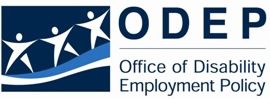 Audience Q&A
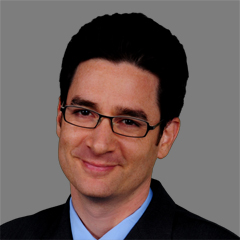 Yonatan Ben-ShalomMathematica
Irma Perez-Johnson
Mathematica
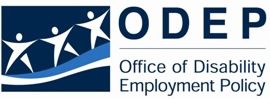 COHE: An Early Intervention That Works Inside Workers’ Compensation—Can It Work Outside?
David Stapleton
Mathematica
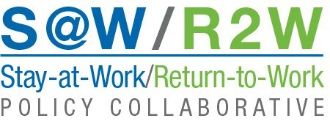 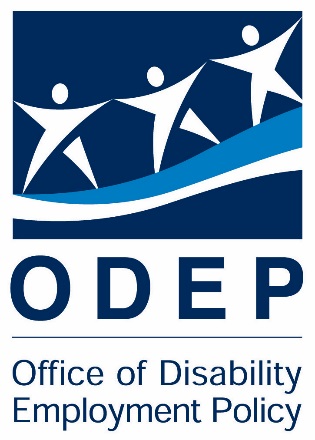 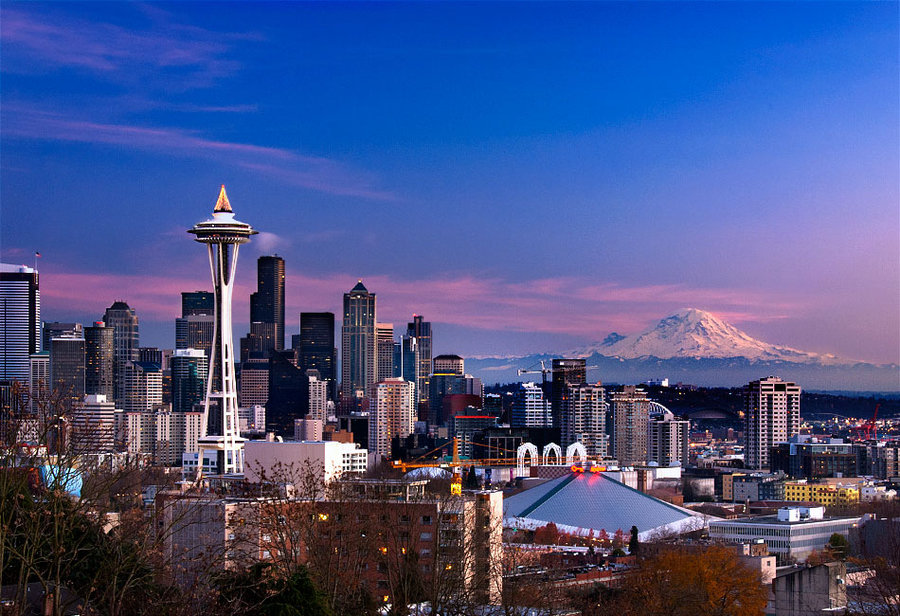 The Other Washington
COHEs:Centers of Occupational Health and Education
Policy Work Group
Jennifer Christian, Webility Corporation (report co-author)
Yonatan Ben-Shalom, Mathematica
Benjamin Doornink, St. Luke’s Rehabilitation Institute and Center of Occupational Health and Education Community of Eastern Washington
Gary Franklin, Washington State Department of Labor and Industries and University of Washington
Daniel Lessler, Washington Health Care Authority and University of Washington
Eleni Papadakis, Washington Workforce Training and Education Coordinating Board
Kathy West-Evans, Council of State Administrators of Vocational Rehabilitation
Thomas Wickizer, Ohio State University
Washington Meeting Participants
Neil Gorrell, Employment Security Department
Don Kay, Department of Vocational Rehabilitation
Ed Wood, Washington State Labor Council, AFL-CIO
Gary Chandler, Association of Washington Business
Laura Zeichkan, Washington Health Care Authority
Leah Hole-Marshall, Washington State Department of Labor and Industries
Dianna Chamblin, Everett Clinic Center of Occupational Health and Education
Louis Lim and Nicole Cushman, Franciscan Health and the Center of Occupational Health and Education Alliance of Western Washington
Dr. Greg Carter, Nancy Webster, Ben Doornink, Lisa Archer, and Lorrie Anne Brown, St. Luke’s Rehabilitation Institute and Center of Occupational Health and Education Community of Eastern Washington
Washington State’s COHEs
Employers
Two COHE activities:
Best practice identification and education
Monitoring, coordination, and assistance for individual cases
Labor & Industries (WC)
Providers
COHE
Injured Workers
COHE Inside WC
Embedded in an integrated care system with:
One payer, with case managers
Wage replacement (“indemnity payments”) for time loss
Incentives for employers to cooperate with RTW
VR services
Supported by all stakeholders
Implemented statewide after a very successful pilot
COHE Pilot: Estimated Reductions in Key Outcomes
Outcomes at 12 months
After the pilot: scaled up to statewide
After eight years: reduced SSDI entry by 25%(?)
Opportunities to OfferCOHE Services Elsewhere
Other WC insurers—especially public ones
Large employers
Collaboration between health and disability insurers
Including state and federal governments
Other workers
Conditions that are noncompensable under WC
Without private disability insurance
Medium/small employers
Challenges to ImplementationOutside of WC
Fragmentation reinforces behavioral bottlenecks
Worker must navigate health care, rehabilitation, RTW with limited or no guidance
Institutions do not support—or they discourage—stakeholder communication (e.g., Health Insurance Portability and Accountability Act)
COHE can support collaboration between stakeholders but would be swimming upstream
Financing is limited and fragmented
Substantial funding available from health insurance, VR, Medicaid
Out-of-pocket expenses can be high
Worker unlikely to have wage-replacement benefit
Employer incentives for RTW are lower than inside WC
Moving Forward in Washington State
Substantial support among leaders of stakeholder organizations
Follow the path of the COHE pilot under WC
Preliminary design for a pilot outside of WC
Rigorous evaluation
Four- to five-year time frame
Needs
State leadership
Federal administrative support
Financial support from federal agencies or foundations
Contact Information
David Stapleton
Center for Studying Disability Policy
Mathematica Policy Research
1100 1st Street, NE, 12th Floor
Washington, DC 20002
(202) 484-4224

dstapleton@mathematica-mpr.com
http://www.DisabilityPolicyResearch.org
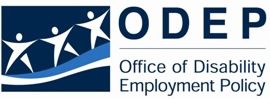 Discussant
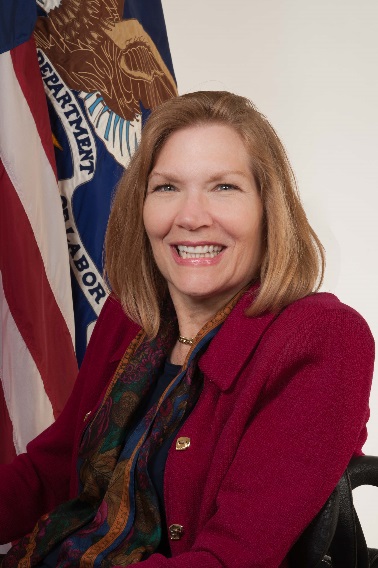 Jennifer Sheehy
Acting Assistant Secretary, ODEP/DOL
Discussant
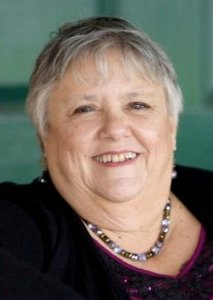 Annette Bourbonniere
University of Rhode Island
Audience Q&A
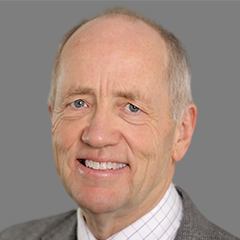 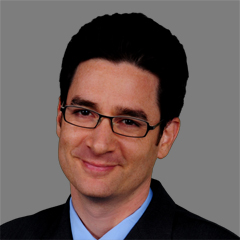 Yonatan Ben-Shalom
Mathematica
Irma Perez-Johnson
Mathematica
David Stapleton
Mathematica
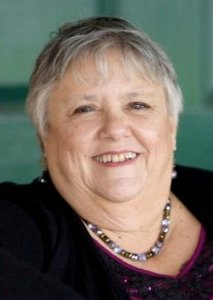 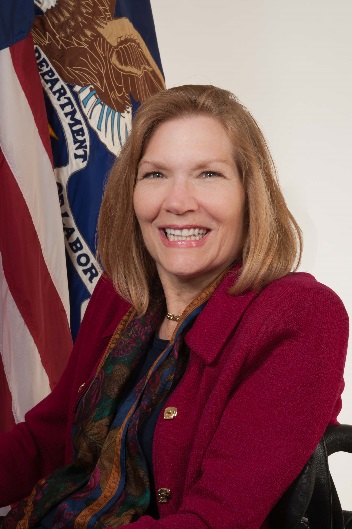 Jennifer Sheehy
ODEP/DOL
Annette Bourbonniere
University of Rhode Island
Contact Information
SAW/RTW Policy Collaborative
http://www.mathematica-mpr.com/our-publications-and-findings/projects/return-to-work-policy-collaborative 
R2WPolicy@mathematica-mpr.com